DIA Bayesian Scientific Working Group 2018 Annual Meeting
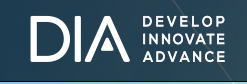 1
Washington, DC
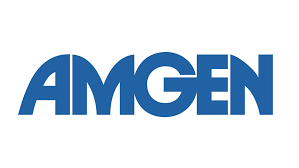 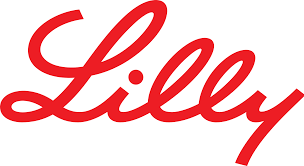 2
Who are we?
3
Group of representatives from Regulatory, Academia, and Industry, engaging in scientific discussion/collaboration 
Vision
	Ensure that Bayesian methods are well-understood, accepted, and broadly utilized for design, analysis, and interpretation to improve patient outcomes throughout the medical product development process and to improve decision making.
Lead Team
4
Chair: Fanni Natanegara (Eli Lilly)
Vice-Chair: Amy Xia (Amgen)
Past Chair: Karen Price (Eli Lilly)
Secretaries: Qi Tang (Sanofi), Pritibha Singh (Novartis)
Publication Chairs: Freda Cooner (Sanofi), Samiran Ghosh (Wayne State Univ)
Webmaster: Frank Liu (Merck)
Chairs of each Subteam (next page)
Subteams and Chairs
5
Safety:  Melvin Munsaka (melvin.munsaka@abbvie.com), Karen Price (price_k@lilly.com), Amy Xia (hxia@amgen.com)
Education: Fanni Natanegara (natanegara_fanni@lilly.com)
Medical outreach*: Jennifer Clark (Jennifer.Clark@fda.hhs.gov) , Ross Bray (bray_ross@lilly.com), Deborah Wenkert (wenkert@i1.net)
Best practice*: Cory Heilmann (heilmann_cory_r@lilly.com)
Survey on use of AD in medical device*: Amy LaLonde (lalonde_amy@lilly.com) and Mitch Thomann (thomann_mitch@lilly.com)
Historical data/prior specification: John Zhong john.zhong@biogen.com) and Satrajit Roychoudhury (satrajit.roychoudhury@pfizer.com) 
Non-inferiority: Mani Lakshminarayanan (mani.lakshminarayanan@cheors.com)
Standards reporting/tools: Mani Lakshminarayanan; Melvin Munsaka
Missing Data: Frank Liu (guanghan_frank_liu@merck.com), Jiajun Liu (jiajun.liu@biogen.com)
Benefit/Risk: Carl DiCasoli (cdicasoli@halozyme.com)
Program-wide decision making: Bin Yao (BYao@pumabiotechnology.com) and Karen Price
Joint with Pediatric community and ADSWG*:  Meg Gamalo (gamalo_margaret@lilly.com)
MAPP (Medicine Adaptive Pathways to Patients)*: Larry Gould (larry_gould@merck.com), Zoran Antonevic (zantonijevic@mteksciences.com), Bob Campbell (robert_campbell@brown.edu)
Joint Modeling: Larry Gould (larry_gould@merck.com)
For more information: www.bayesianscientific.org
Operations
6
Annual face to face meetings
Quarterly lead team meetings
Quarterly group meetings
Establish charter for each subteam
Subteam meetings at the discretion of each chair/co-chairs
Regular meetings between BSWG and ADSWG officers
Subteam Updates (1)
7
Safety: 1) manuscript in progress- extend Bayesian hierarchical models for safety detection 2) manuscript in progress- Bayesian meta-analysis in safety data
Education: continue to build case example repository on the DIA website 
AD survey in medical device: finalized survey to distribute by end of 2018
Best practice: book chapter in progress- provides recommendations on the level of detail to include in protocols and analysis plan for Bayesian simulation as well as simulation plan and simulation report to support study design. 
Historical data/prior specification: book chapter in progress- considerations of integrating historical information into confirmatory trials from a practical perspective
Subteam Updates (2)
8
Standards reporting/tools: 1) book chapter in progress- Reporting of Bayesian Analyses in Clinical Research: Some Recommendations 2) book chapter in progress-Software Tools for Bayesian Analysis 
Missing Data: 1) book chapter in progress- incorporate historical control data in clinical trials 2)review and understand new framework as defined in ICH E9 (R1) addendum
Benefit/Risk:1) manuscript completed 2) book chapter completed
Pediatric community: 1) book chapter in progress 2) continue research on innovative and efficient trial designs on pediatric population and extrapolation methods
Medical outreach: coordinate and provide adaptive and Bayesian educational support to medical colleagues 1) Focus group questionnaire 2)  industry wide survey 3) create educational materials and facilitate adaptive & Bayesian trainings for clinicians
Potential new subteam will form on the topic of Real World Evidence (Mani Lakshminarayanan)
External landscape
21st Century Cures Act: signed into law on Dec 13, 2016
Accelerate medical product development and bring new innovations and advances to patients who need them faster and more efficiently
Section III, Subtitle C: Modern Trial Design and Evidence Development, Section 3021: Novel clinical trial designs
Prescription Drug User Fee Act (PDUFA) VI: provides FDA with necessary resources to maintain predictable and efficient review process
Develop expertise, staff capacity, series of workshops, guidances, pilot programs
Advancing Model-Informed Drug Development (MIDD): facilitate the development and application of exposure-based, biological, and statistical models derived from preclinical and clinical data sources. April 16, 2018: Federal Register for MIDD pilot program opened.
Advancing Complex Innovative Designs (CID): Facilitate the advancement and use of complex adaptive, Bayesian, and other novel clinical trial designs. Aug 30, 2018: Federal Register for CID pilot program opened.
Actively engaging in BIO and PhRMA working groups
Collaborative dialogue with FDA to ensure success of the CID and MIDD initiatives and pilot programs
Proactively discuss industry questions on the initiatives and pilot programs
Identify opportunities for scientific contribution to maximize learning and value from the initiatives and pilot programs
9
Opportunities
10
Continue progress and seek opportunities with each subteam 
Need steward(s) for case examples repository and liaise between DIA and contributors. New case examples are welcome!
Need organizer(s) to set topics and reach out to speakers for the monthly Bayesian KOL lecture series 
Continue collaboration with DIA ADSWG 
Joint conference in 2019
Subteams with joint membership: Medical outreach, expedited approvals, best practices document, survey for the use of adaptive design in medical device, pediatric, website
Organize and contribute to conference/workshop sessions, short courses, manuscripts, etc to facilitate effort in public learning